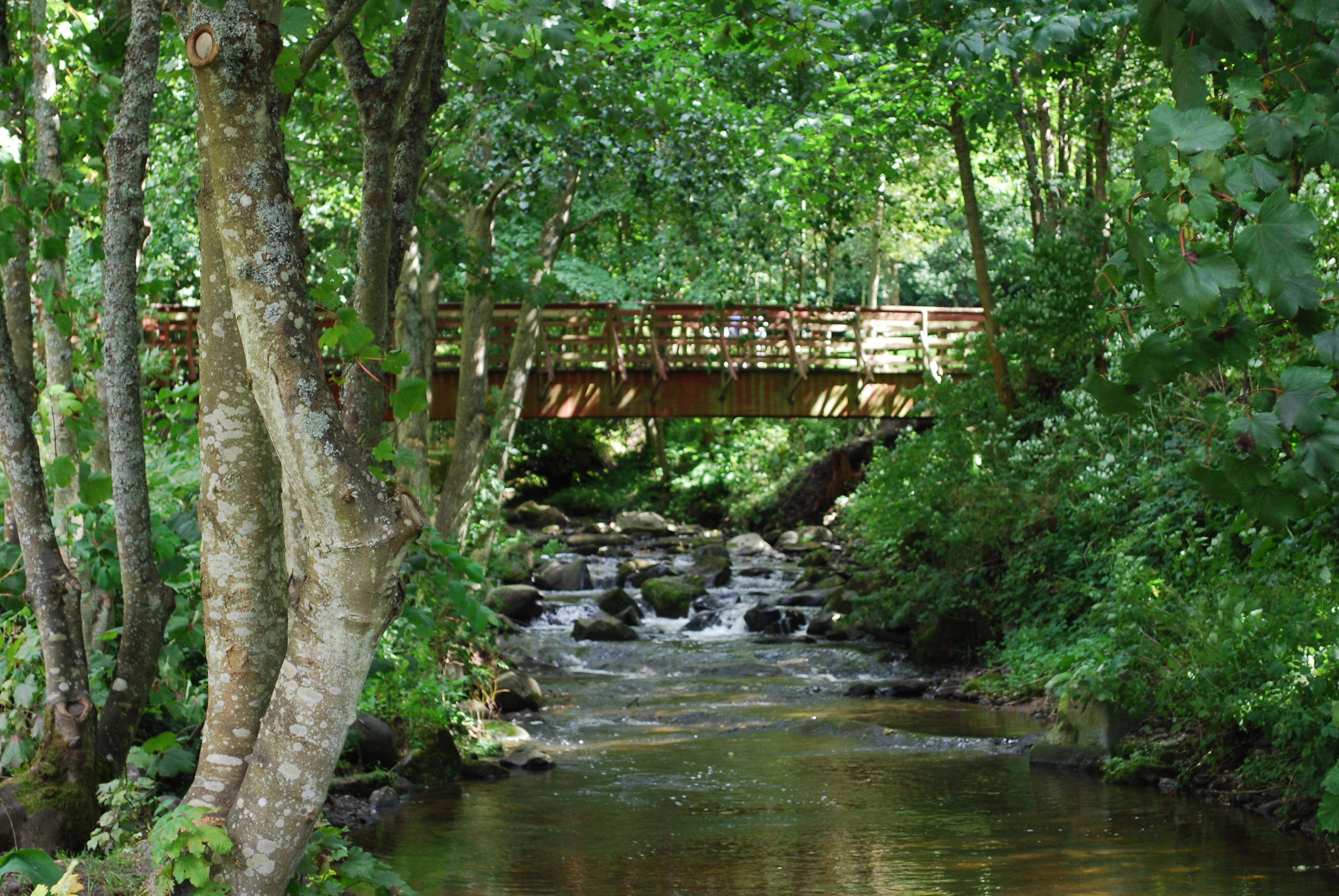 Magazine 24

Relations alimentaires entre les vivants

Milieu choisi : le ruisseau et ses abords
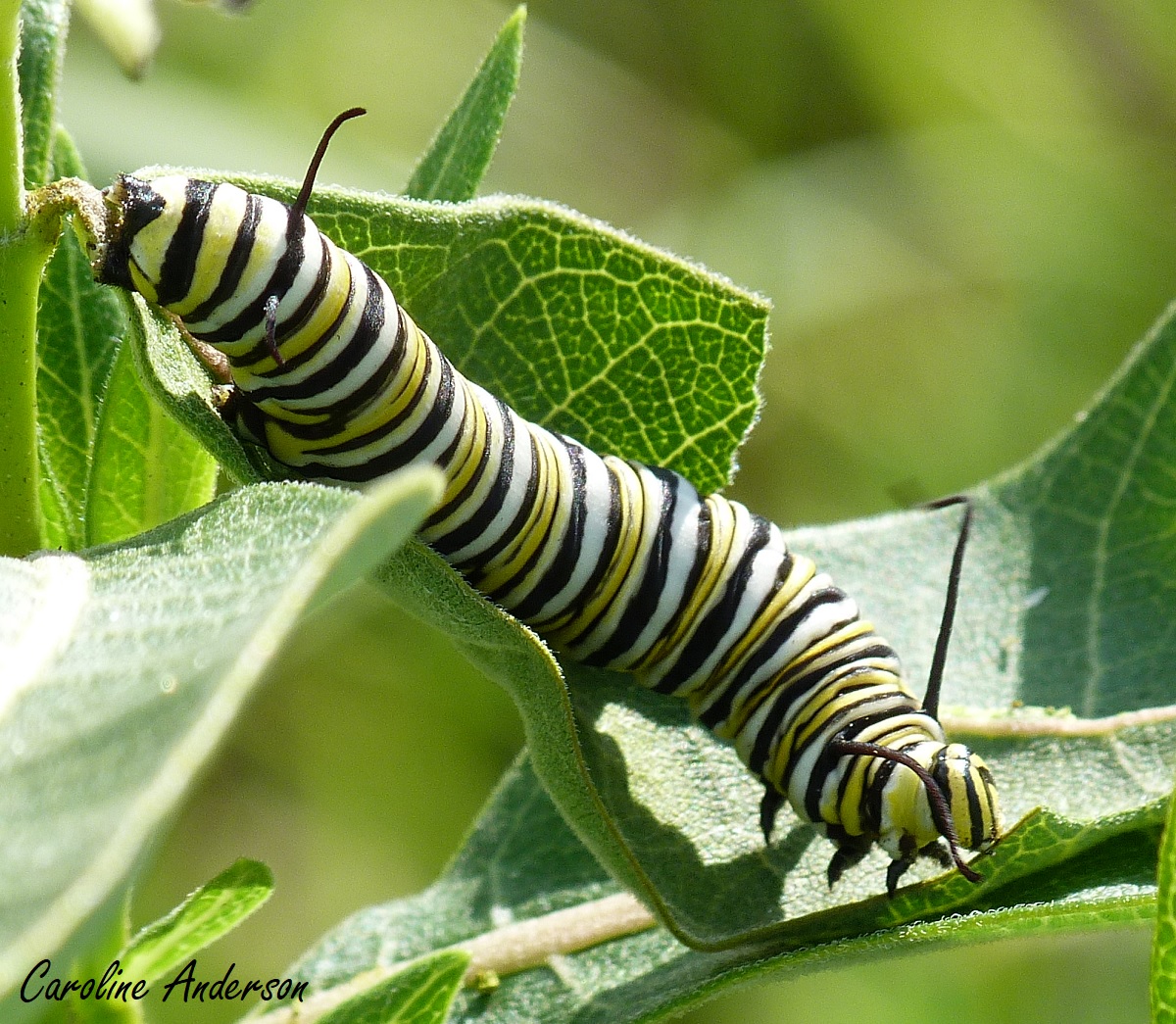 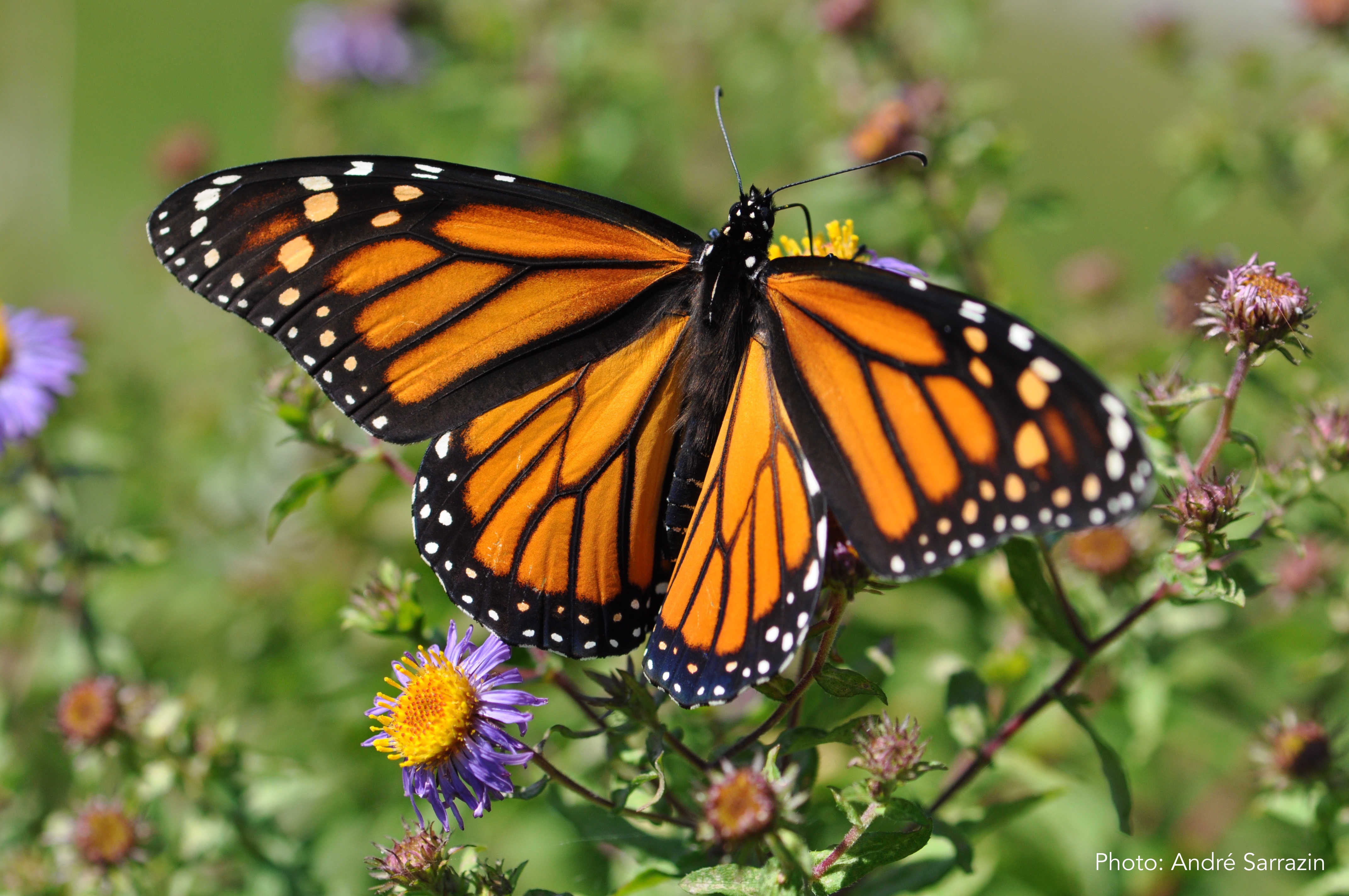 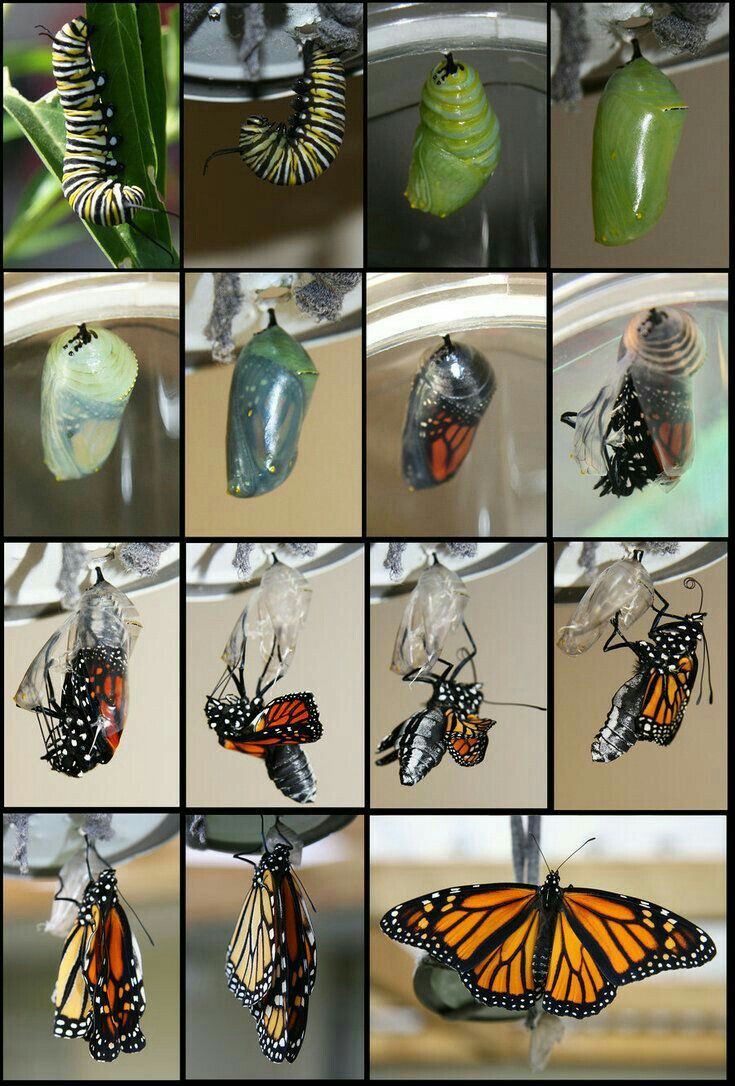 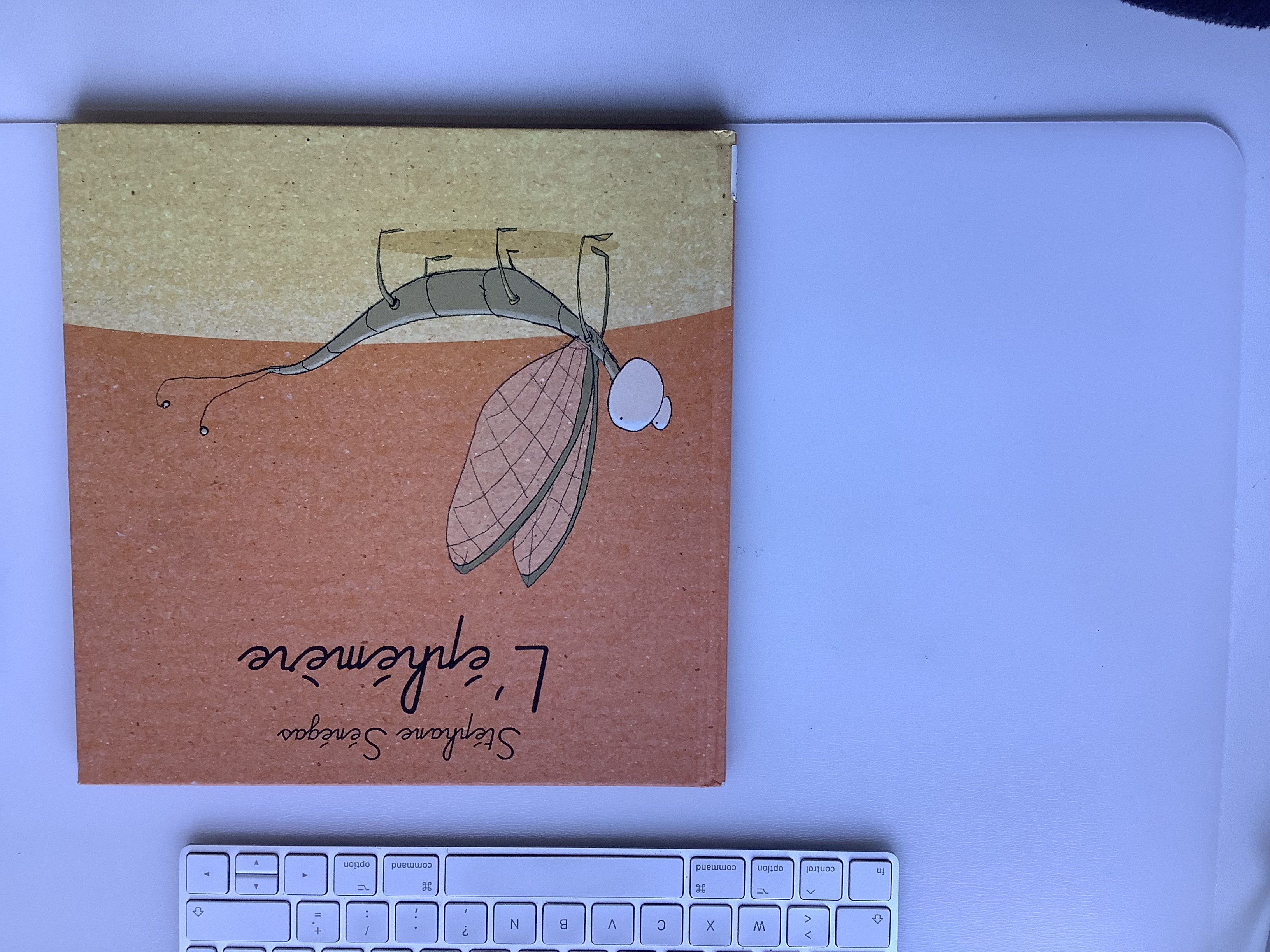 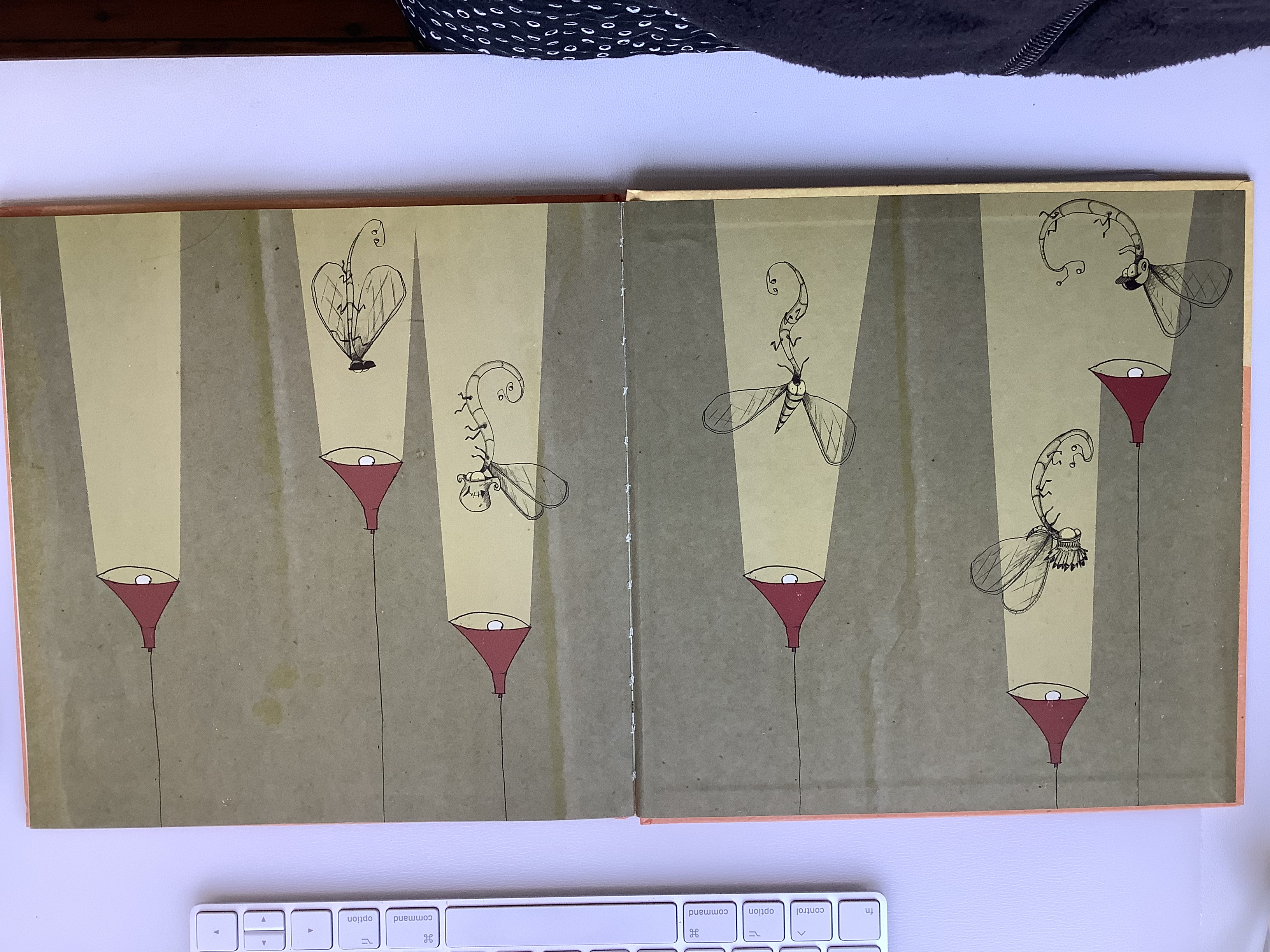 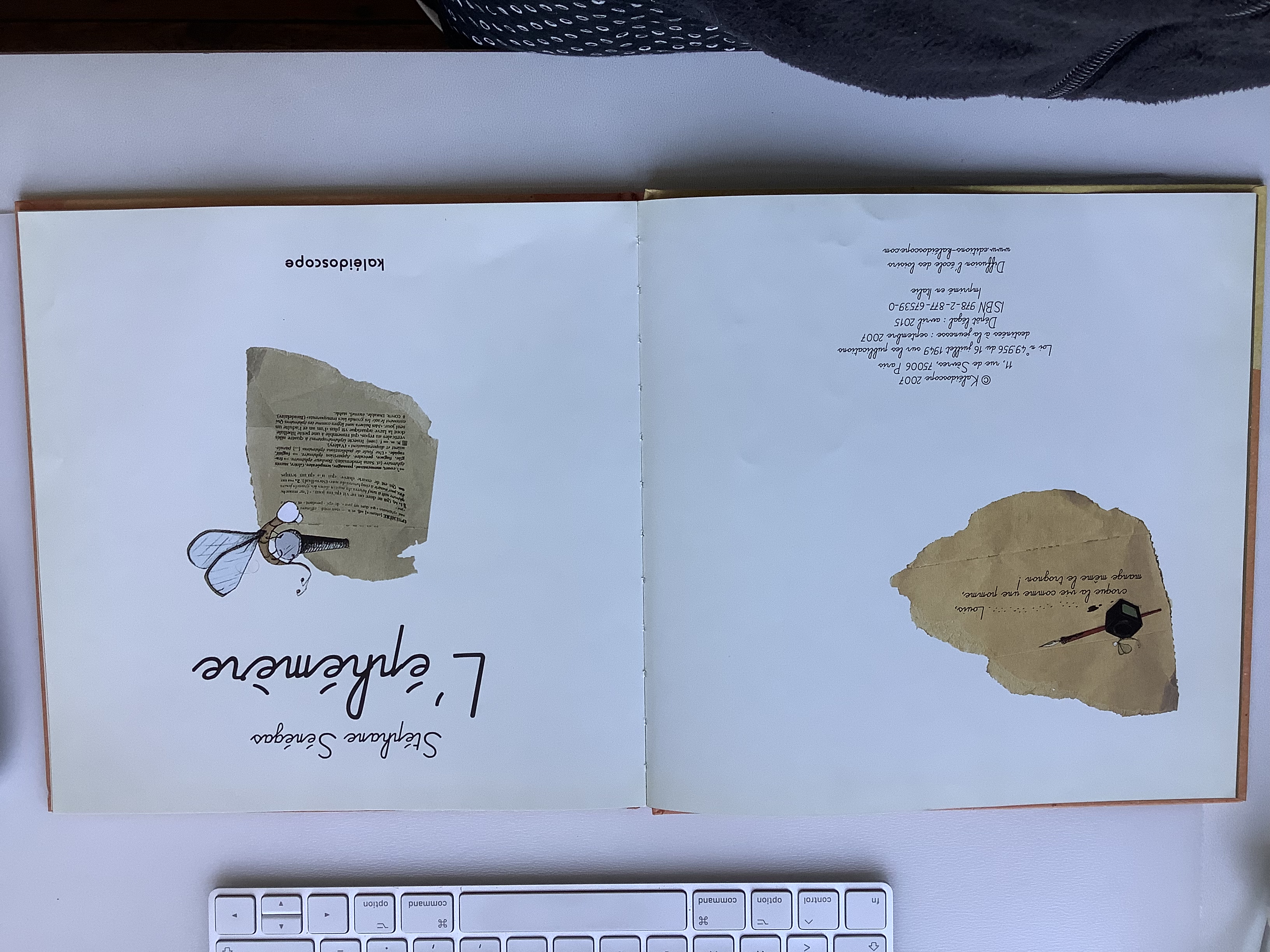 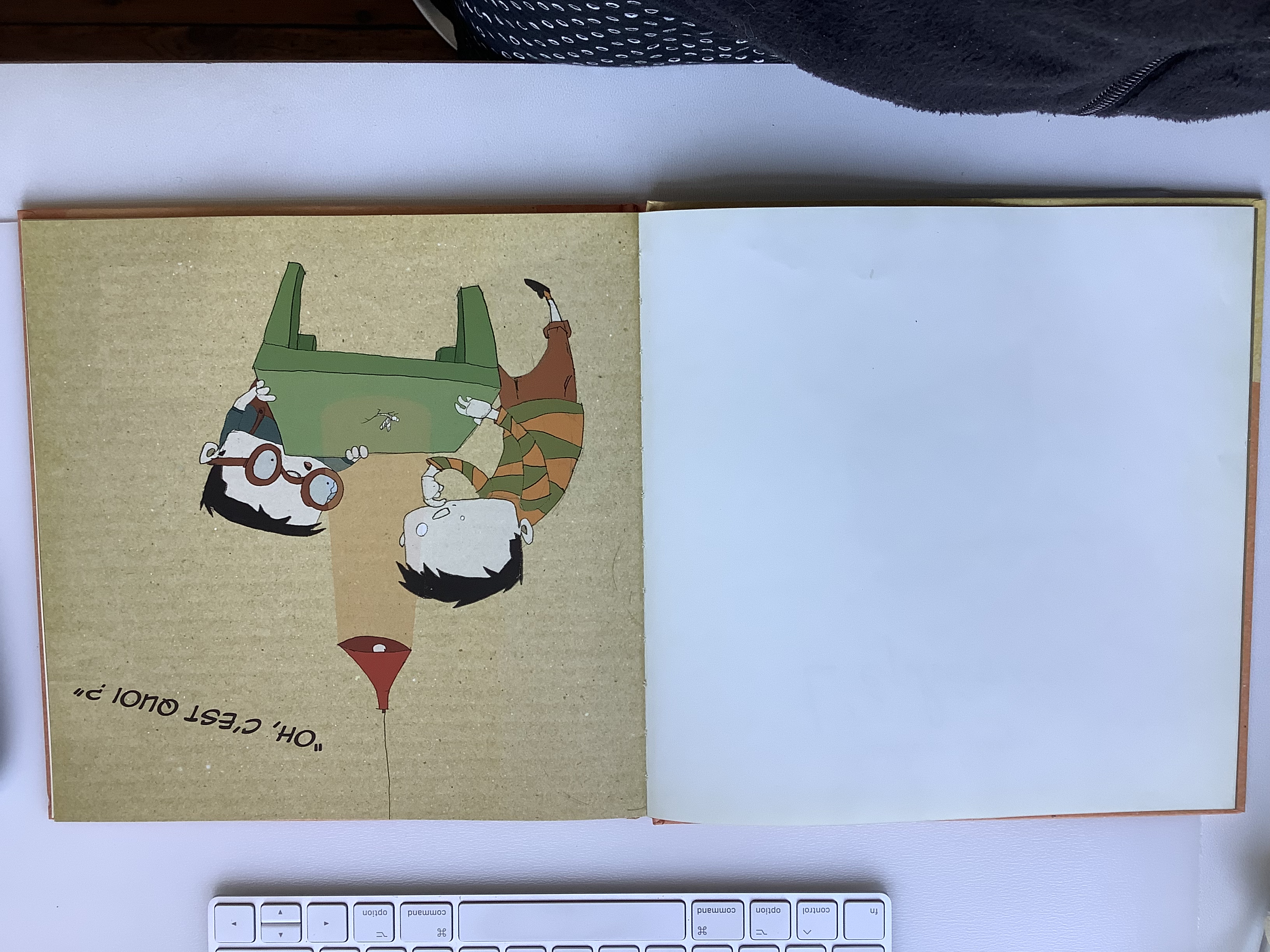 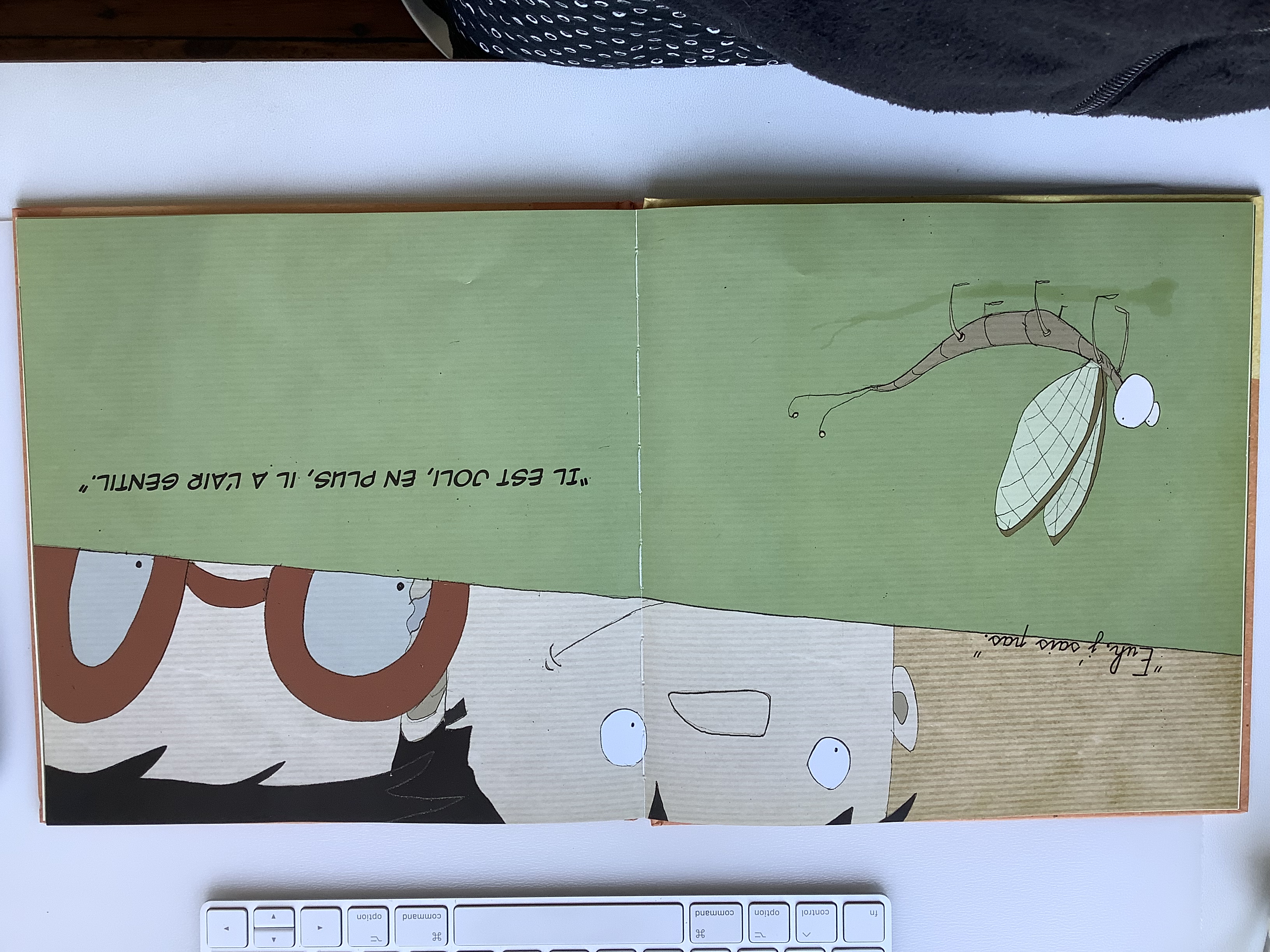 « Il est rigolo ! C’est mon nouveau copain insecte. »
« Attends, je vais regarder sur internet 
pour trouver son nom. »
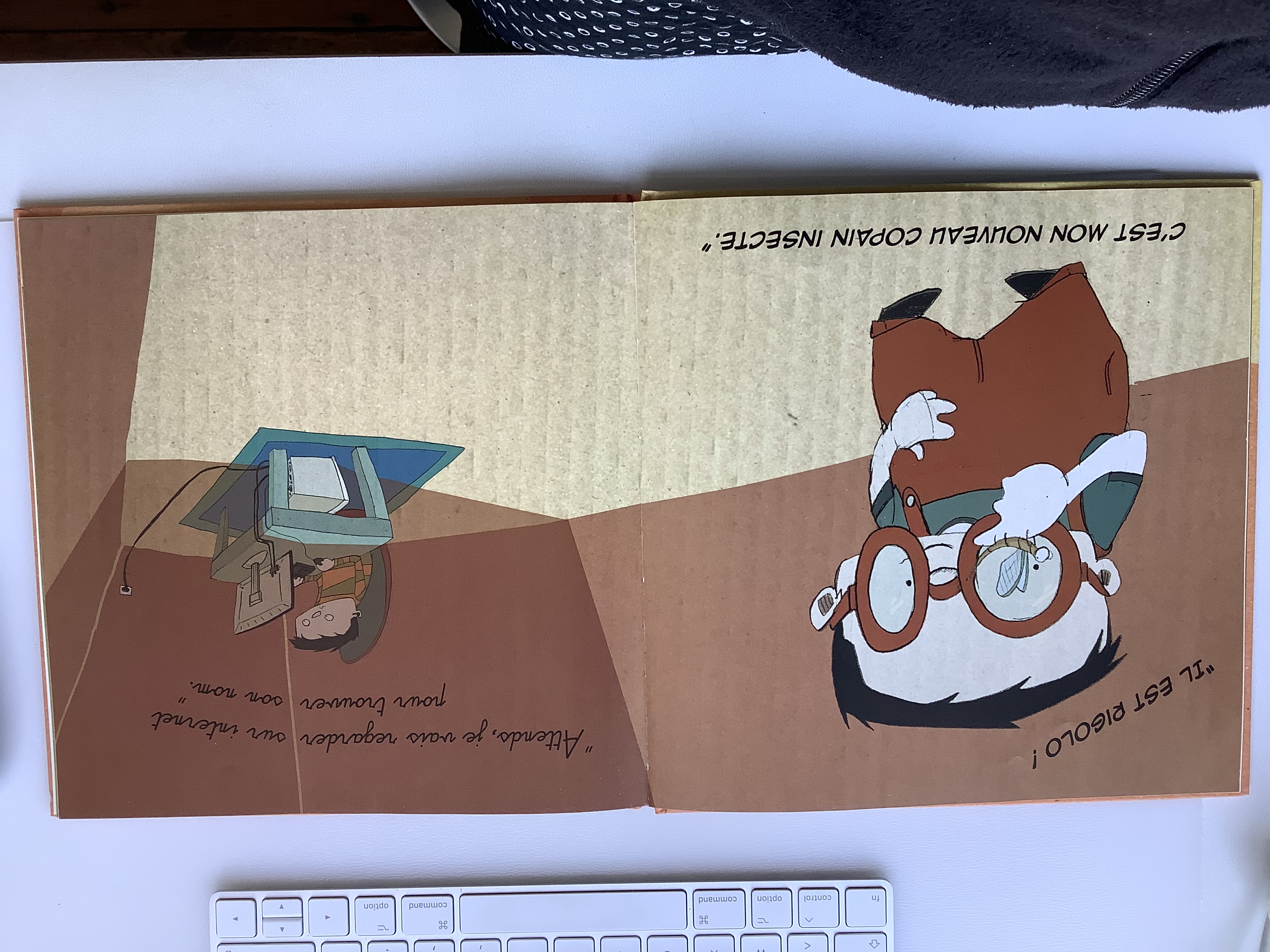 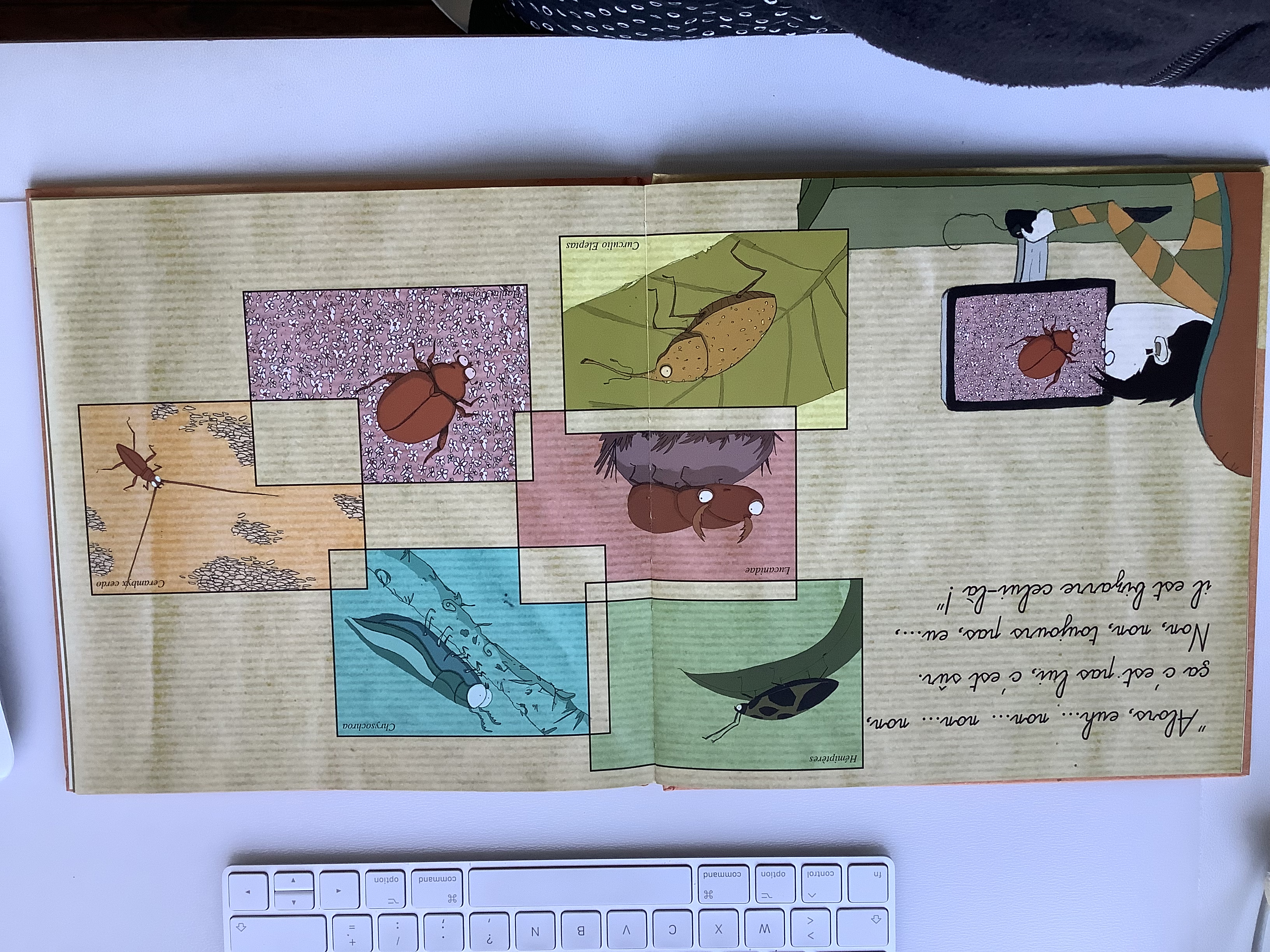 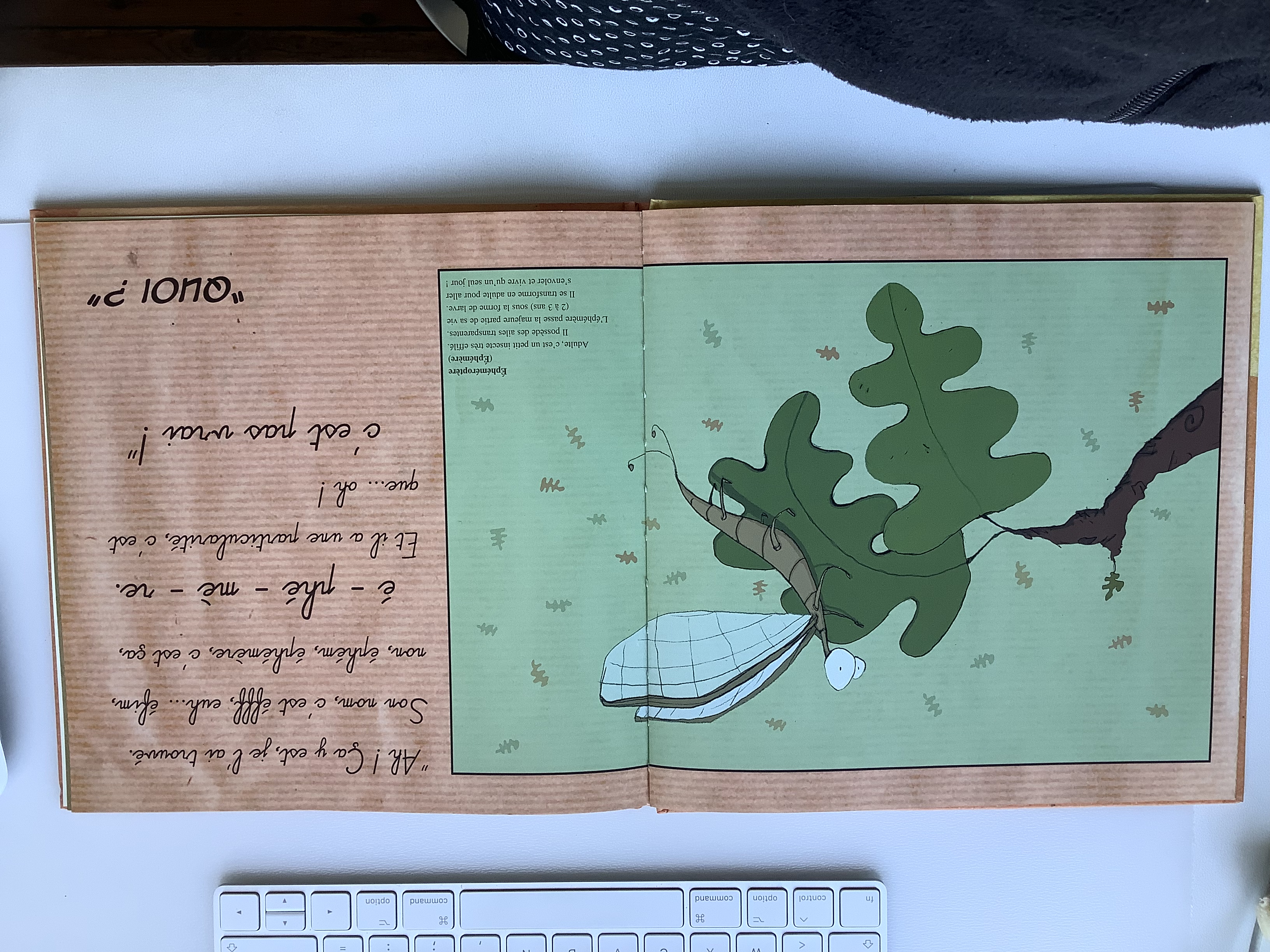 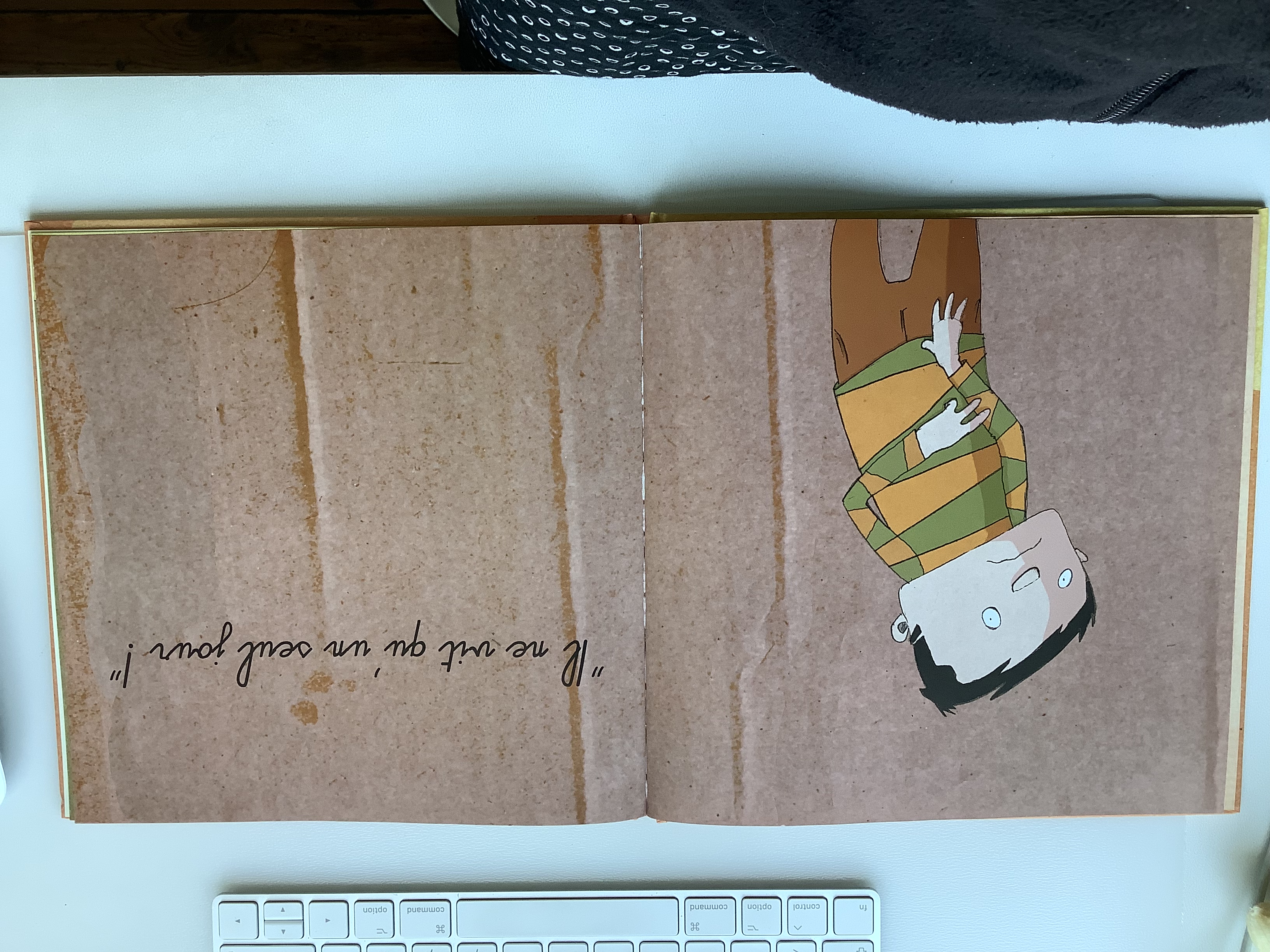 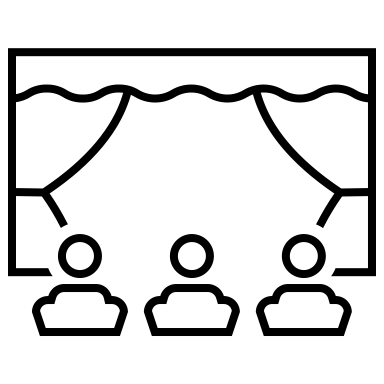 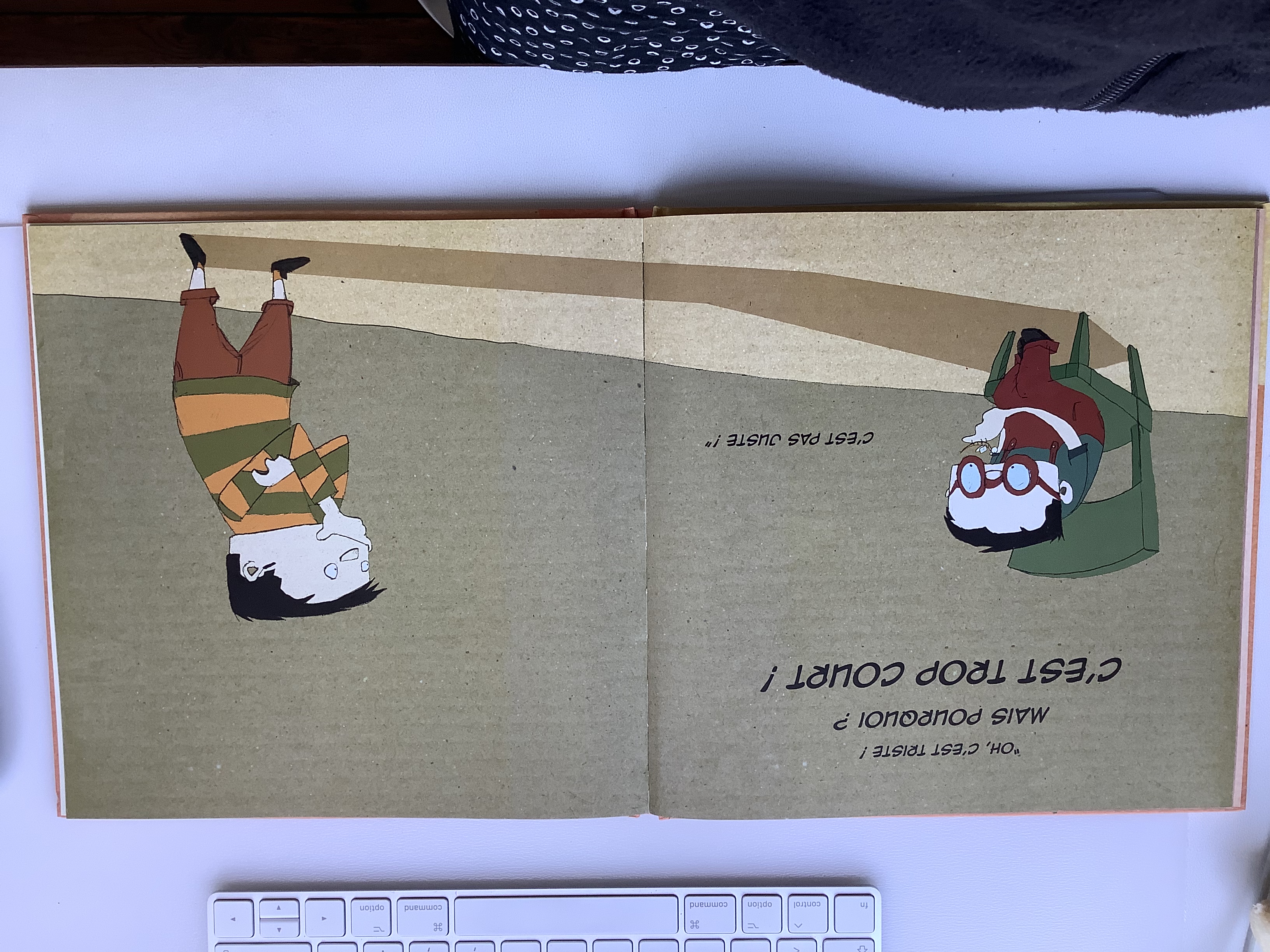 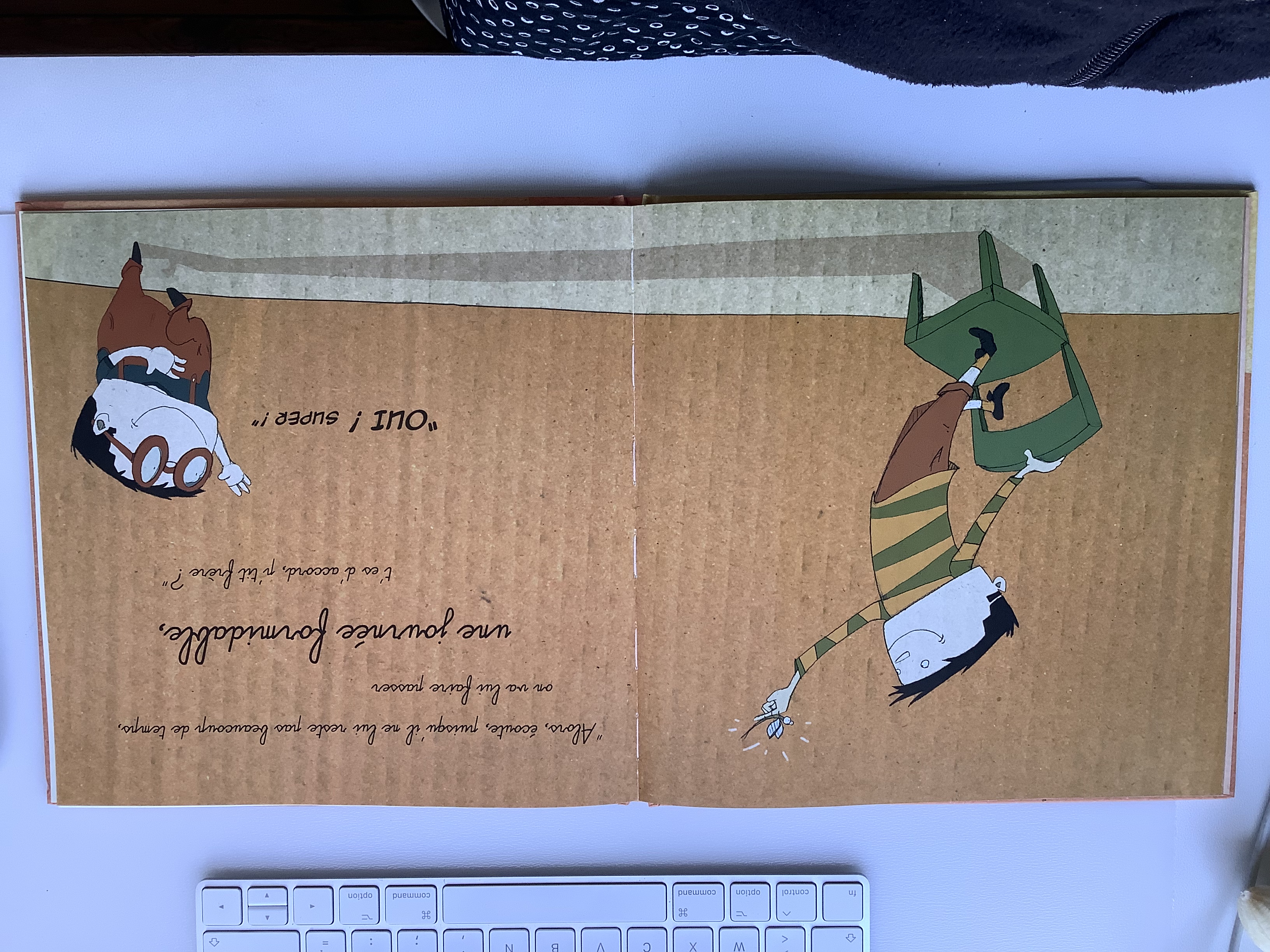 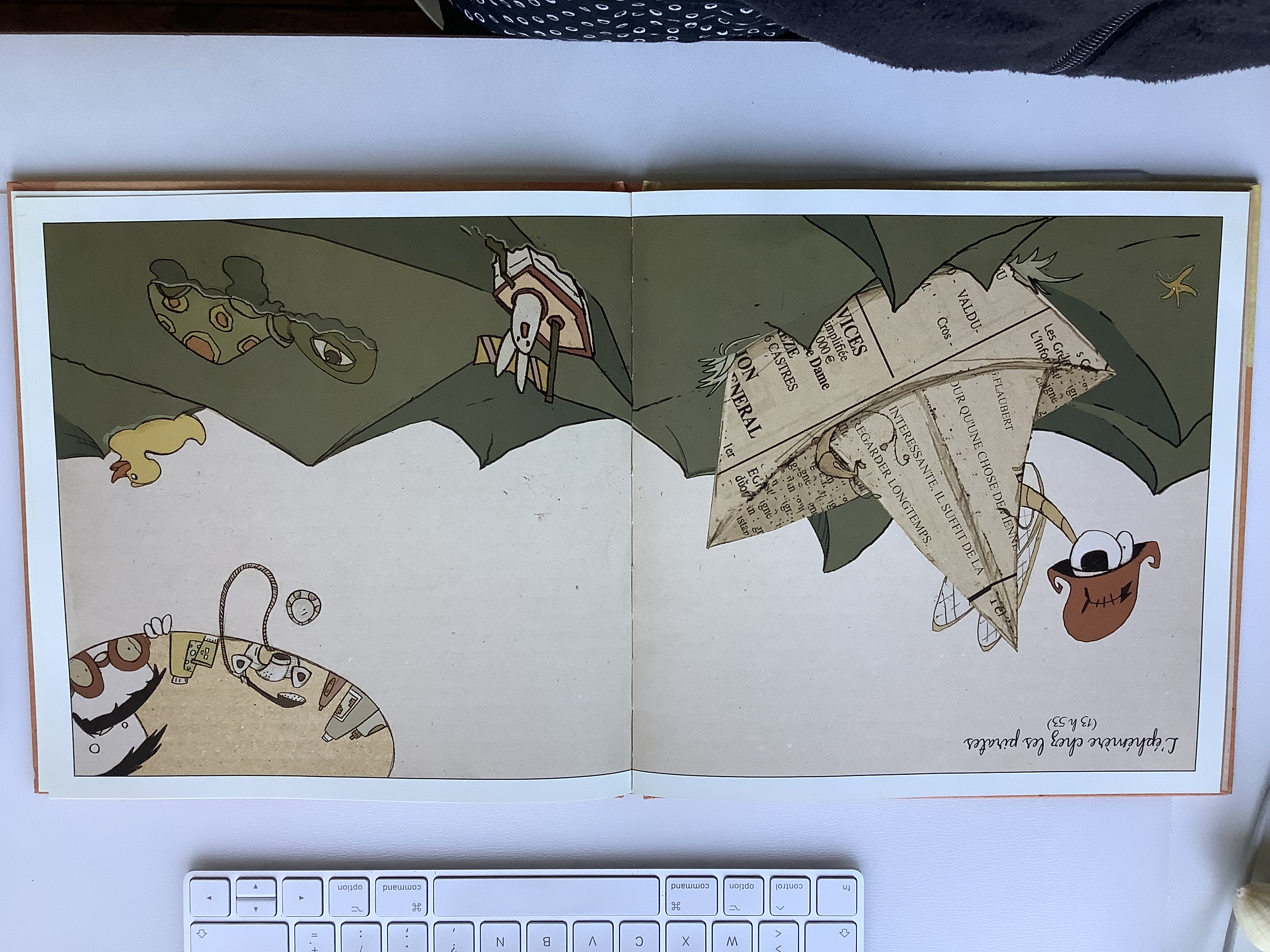 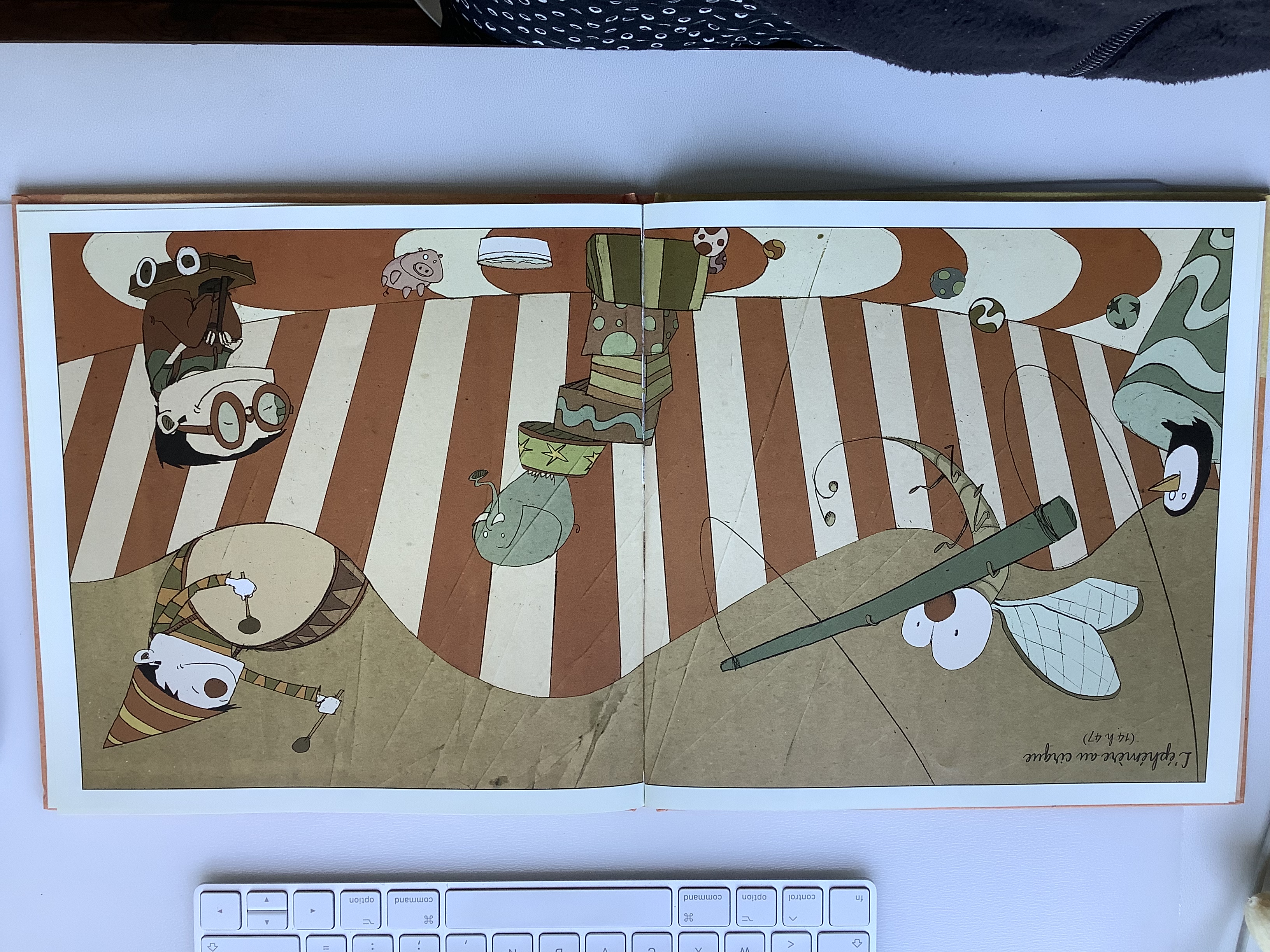 L’éphémère chez les cow-boys et les Indiens
		(15 h 39)
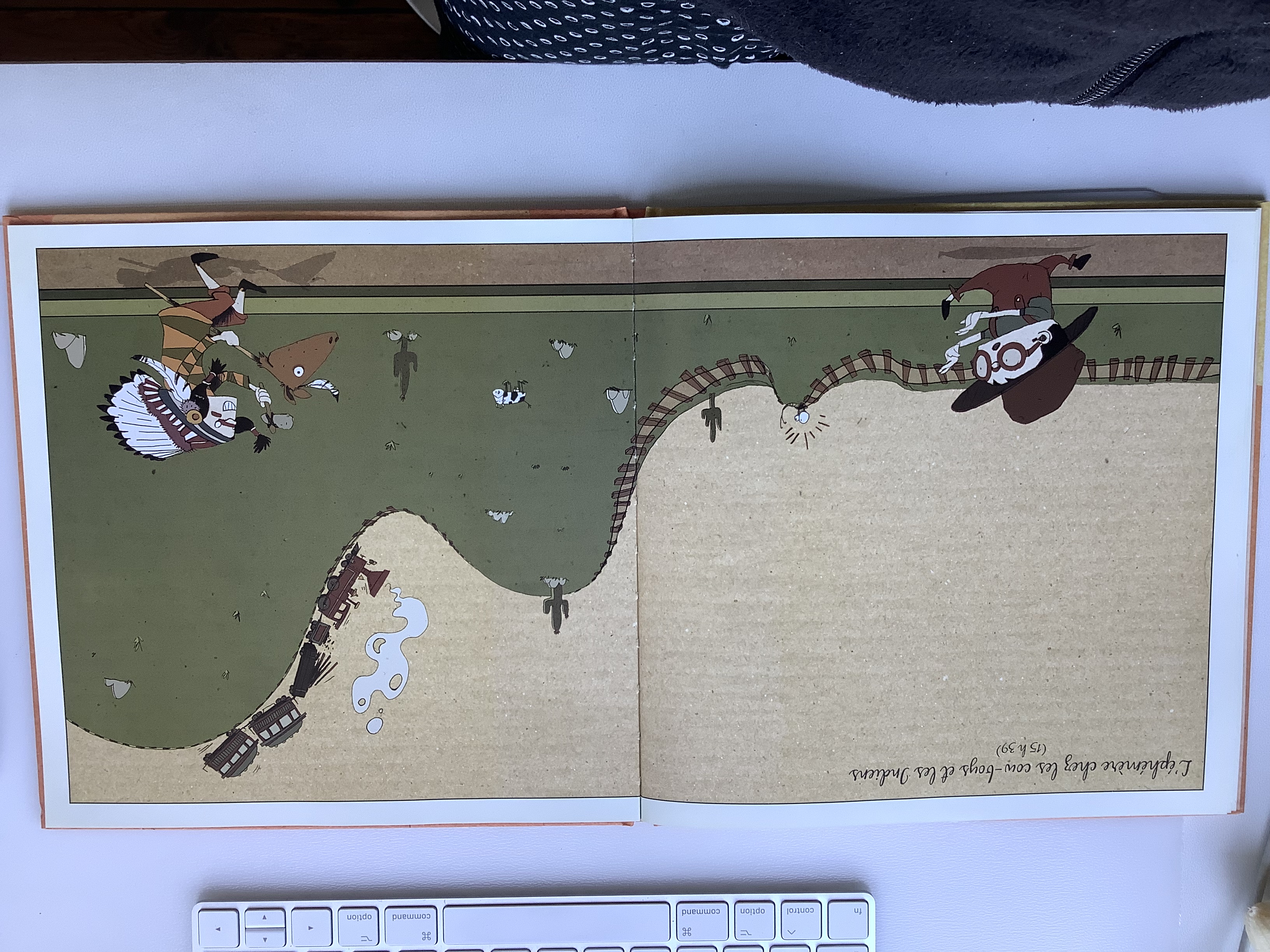 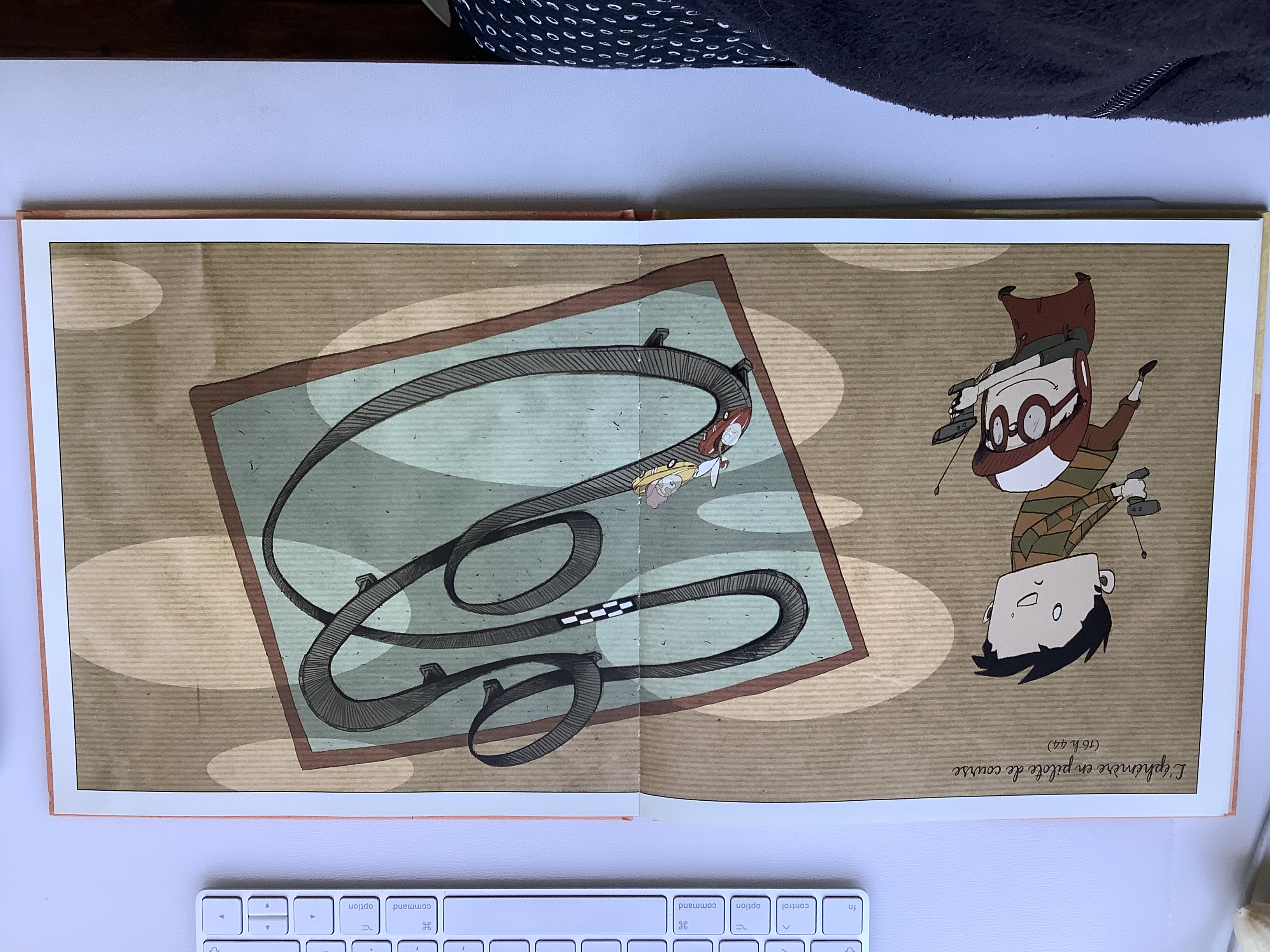 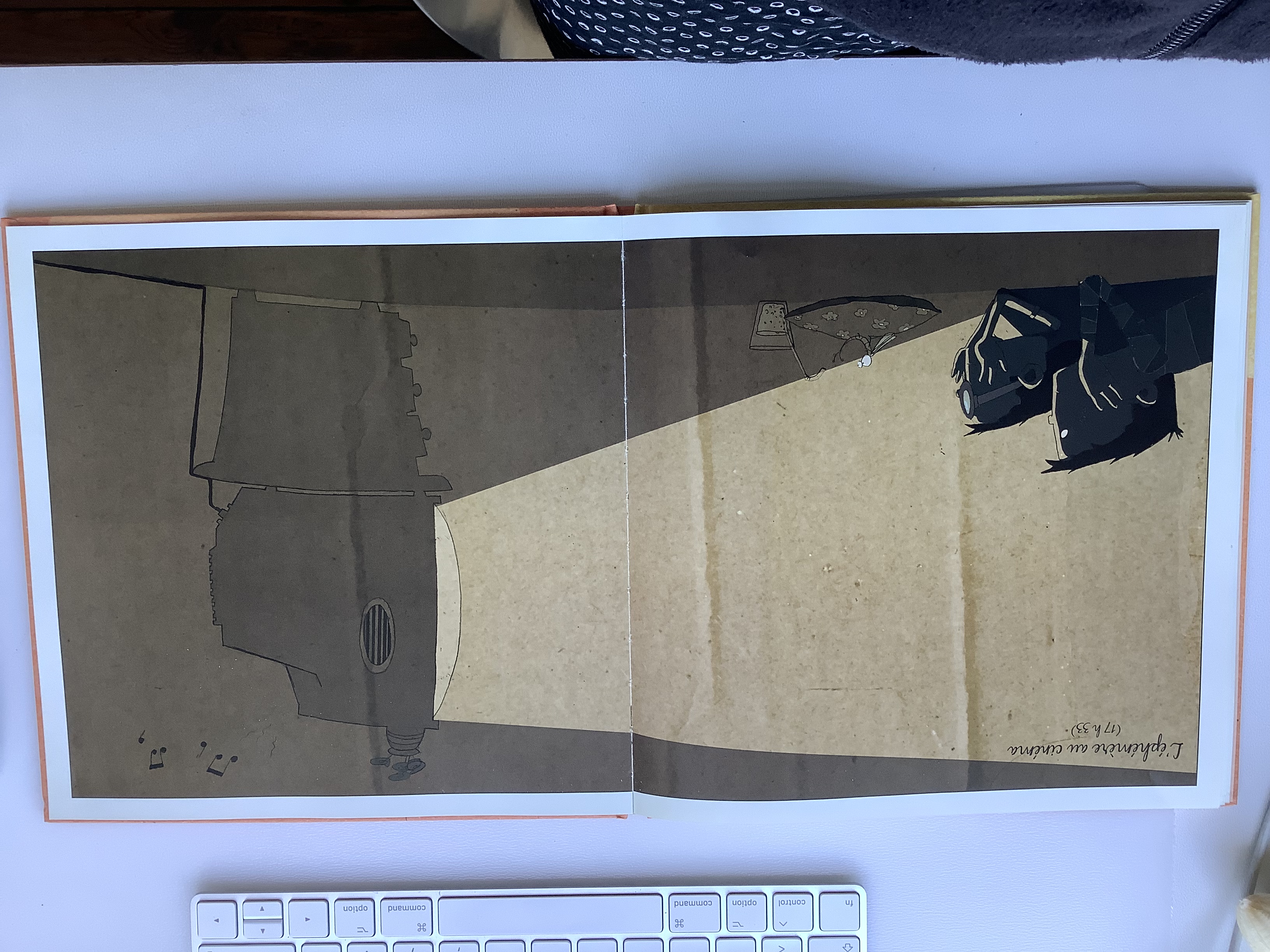 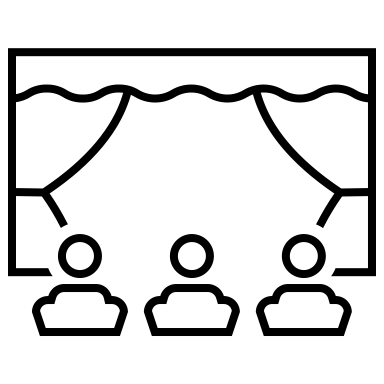 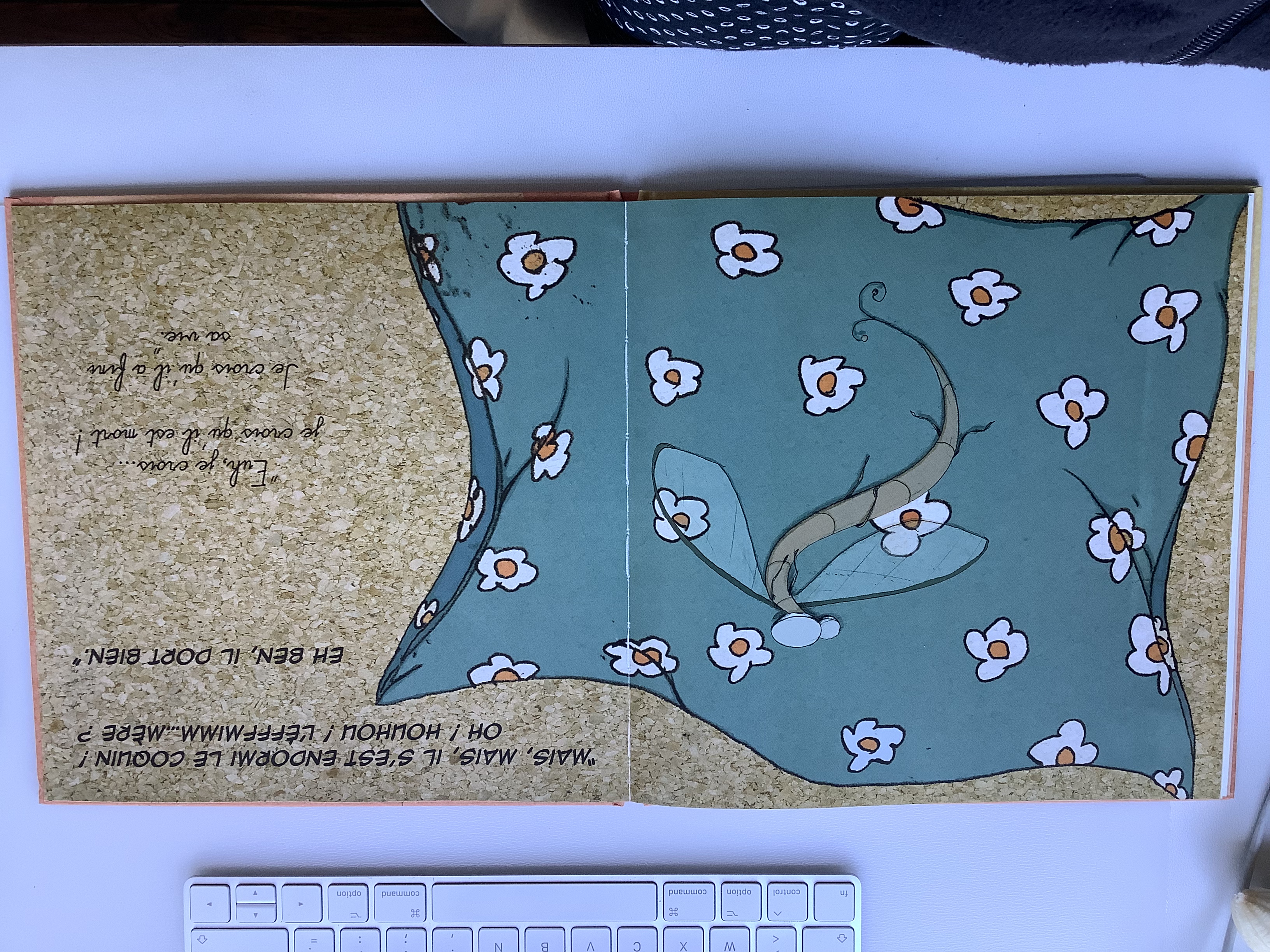 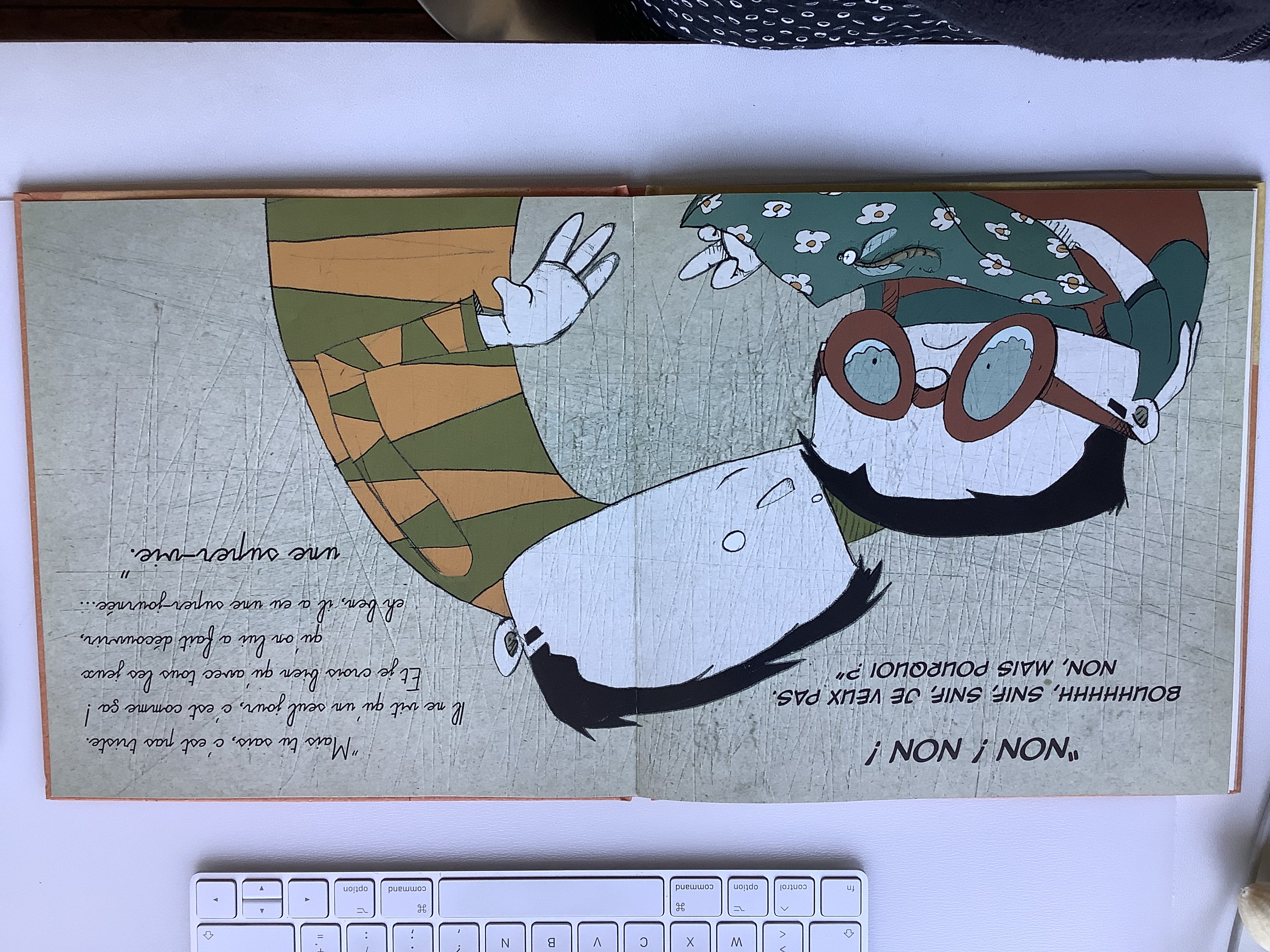 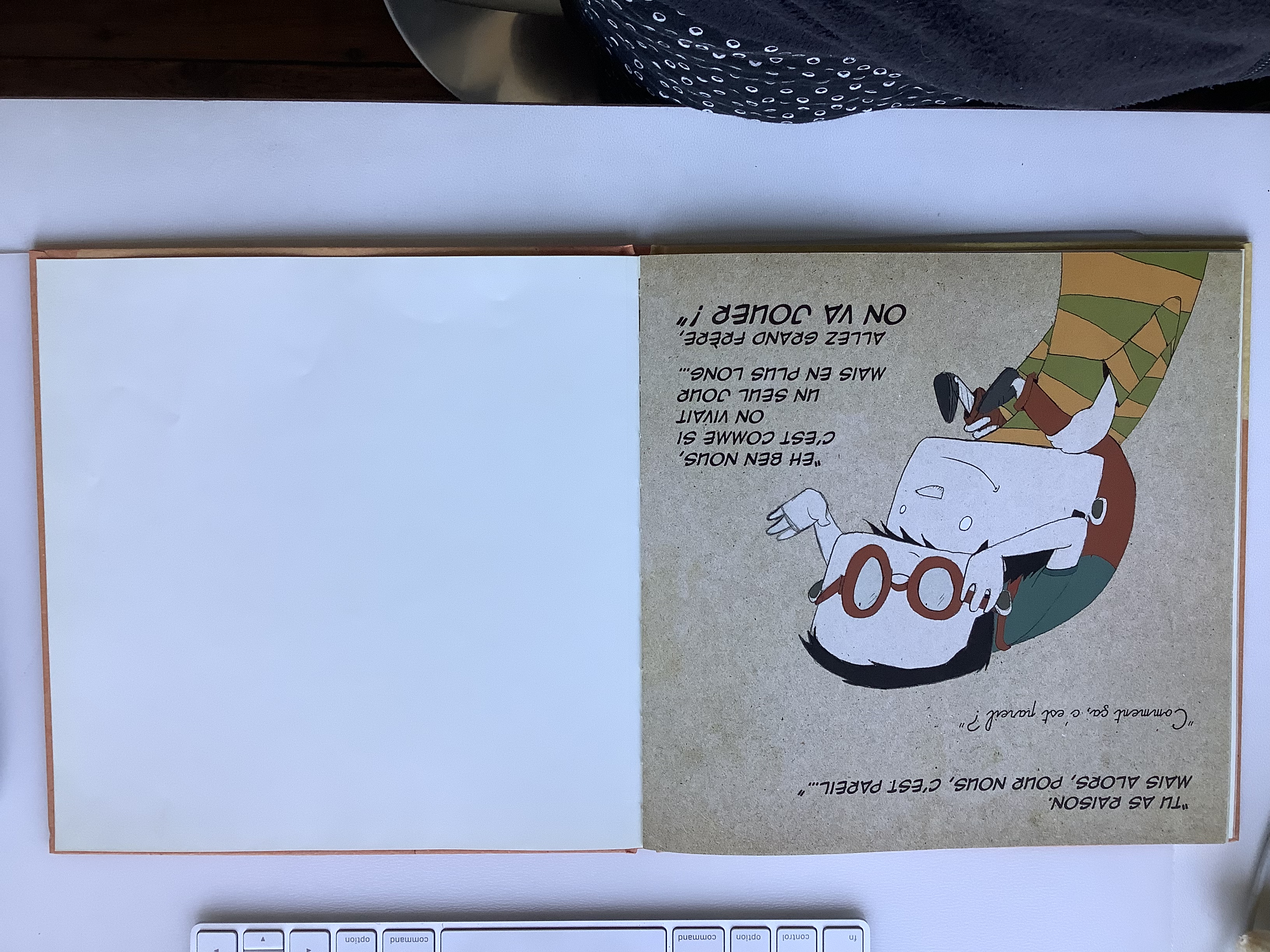 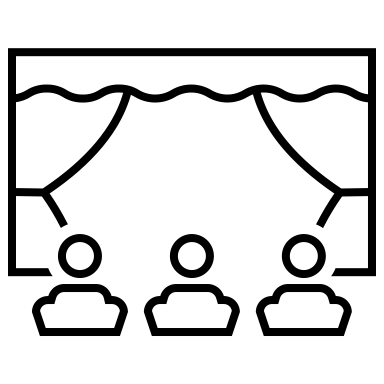 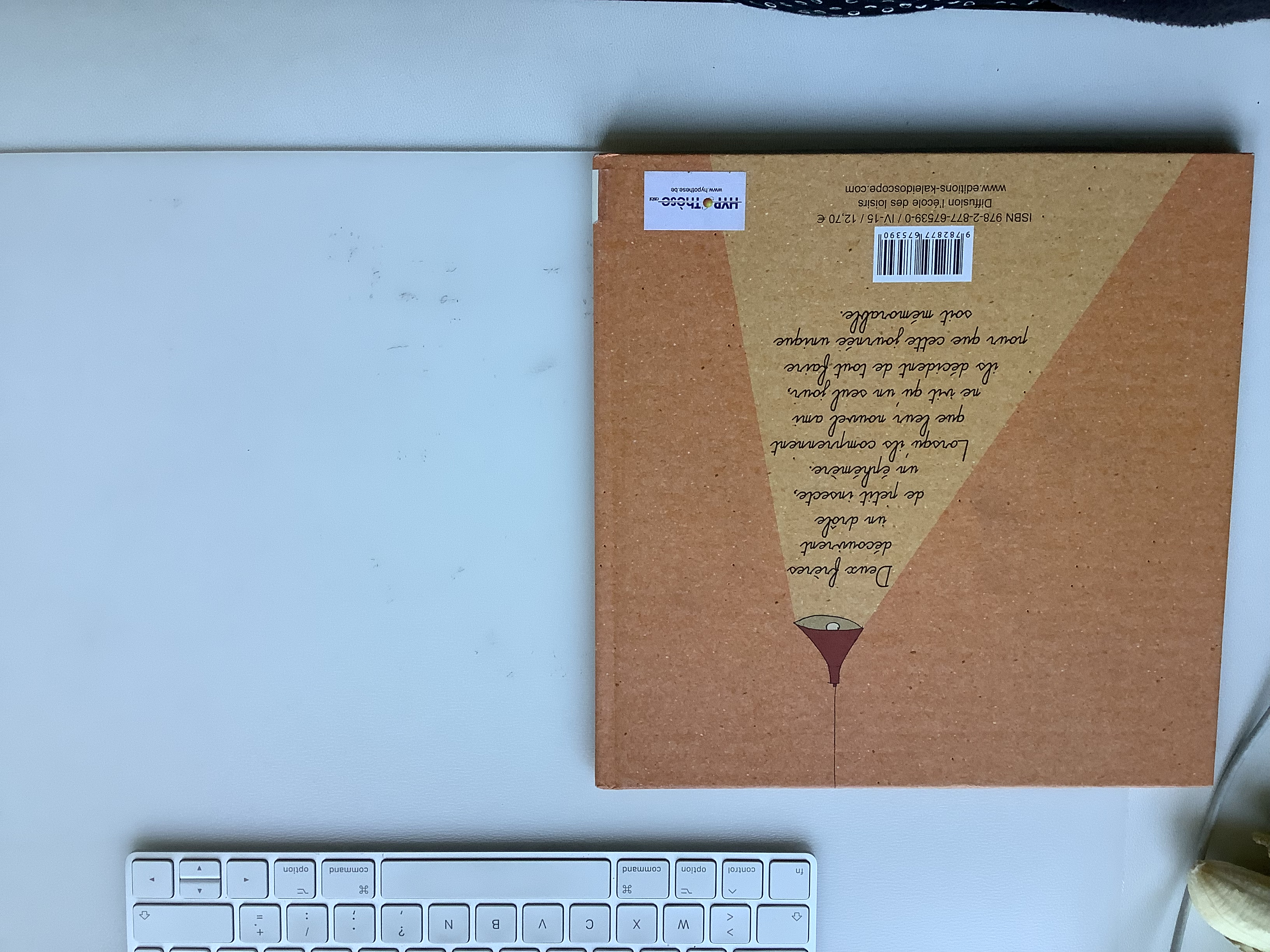 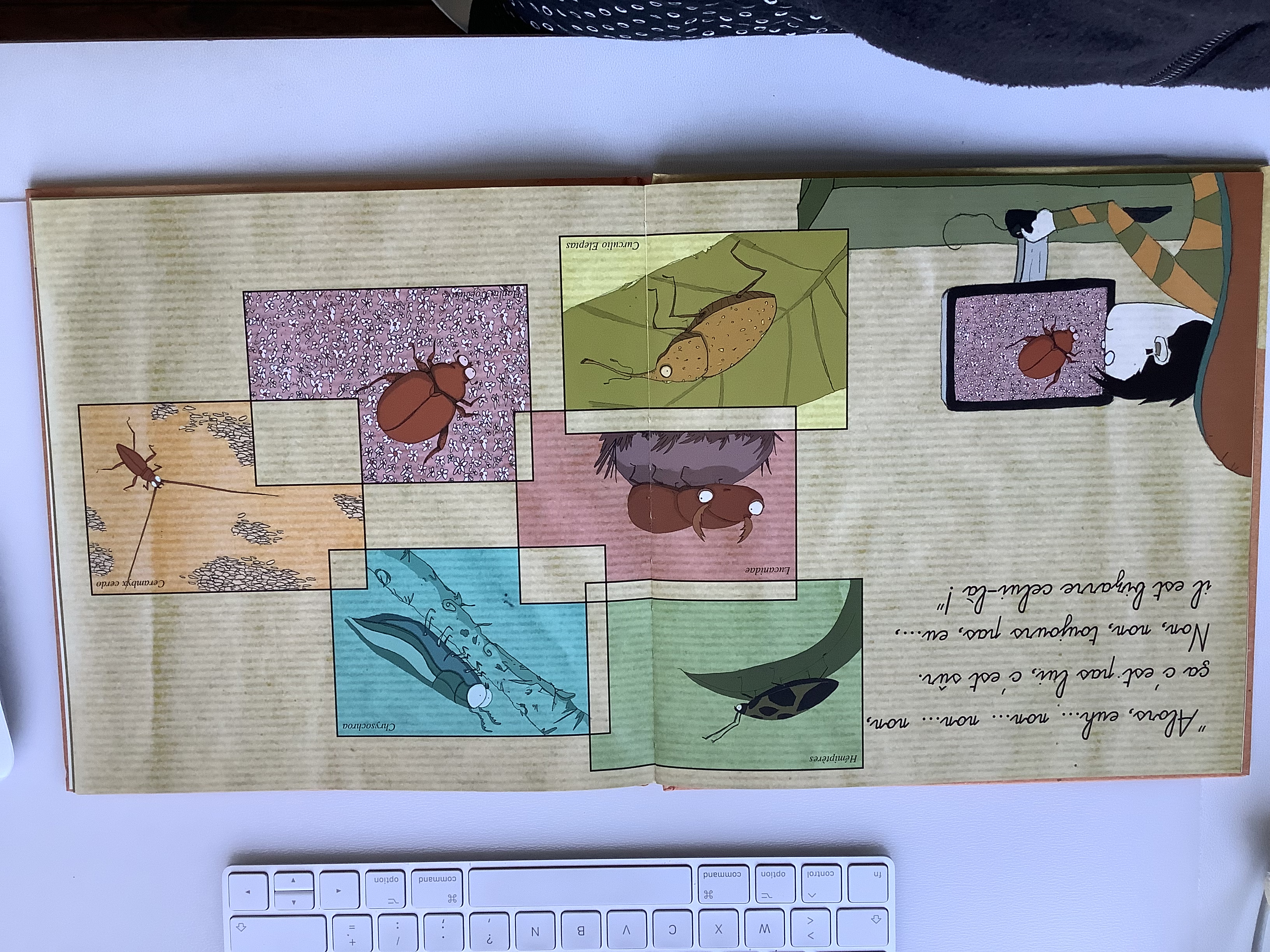 Pourquoi ces mots ? C’est quelle langue ?
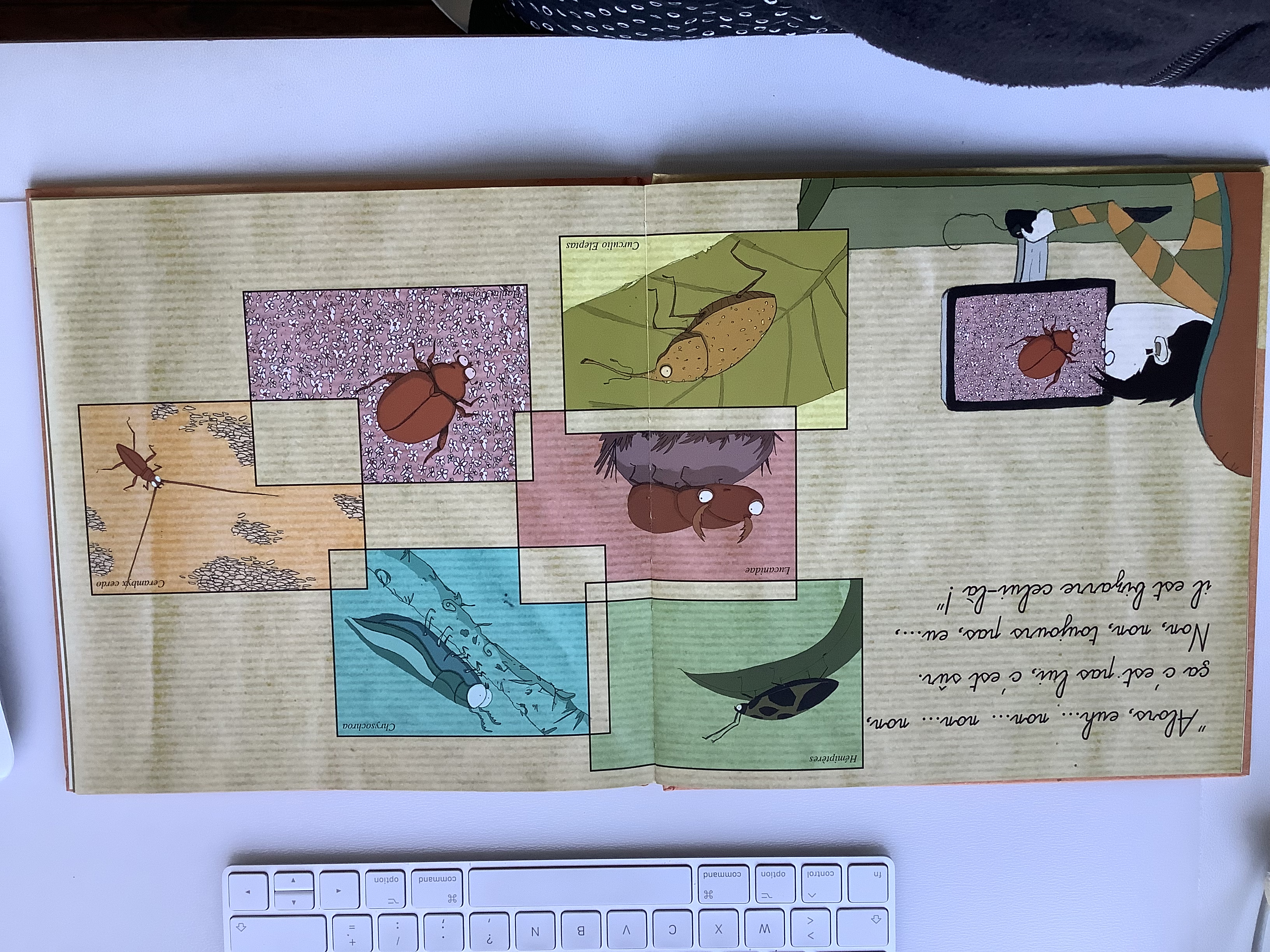 Cerambyx cerdo
Le Capricorne du chêne (Cerambyx cerdo), Grand capricorne ou Capricorne ouvrier est une espèce de coléoptères*.
* Dotés d’ailes durcies (élytres) qui protègent leurs ailes
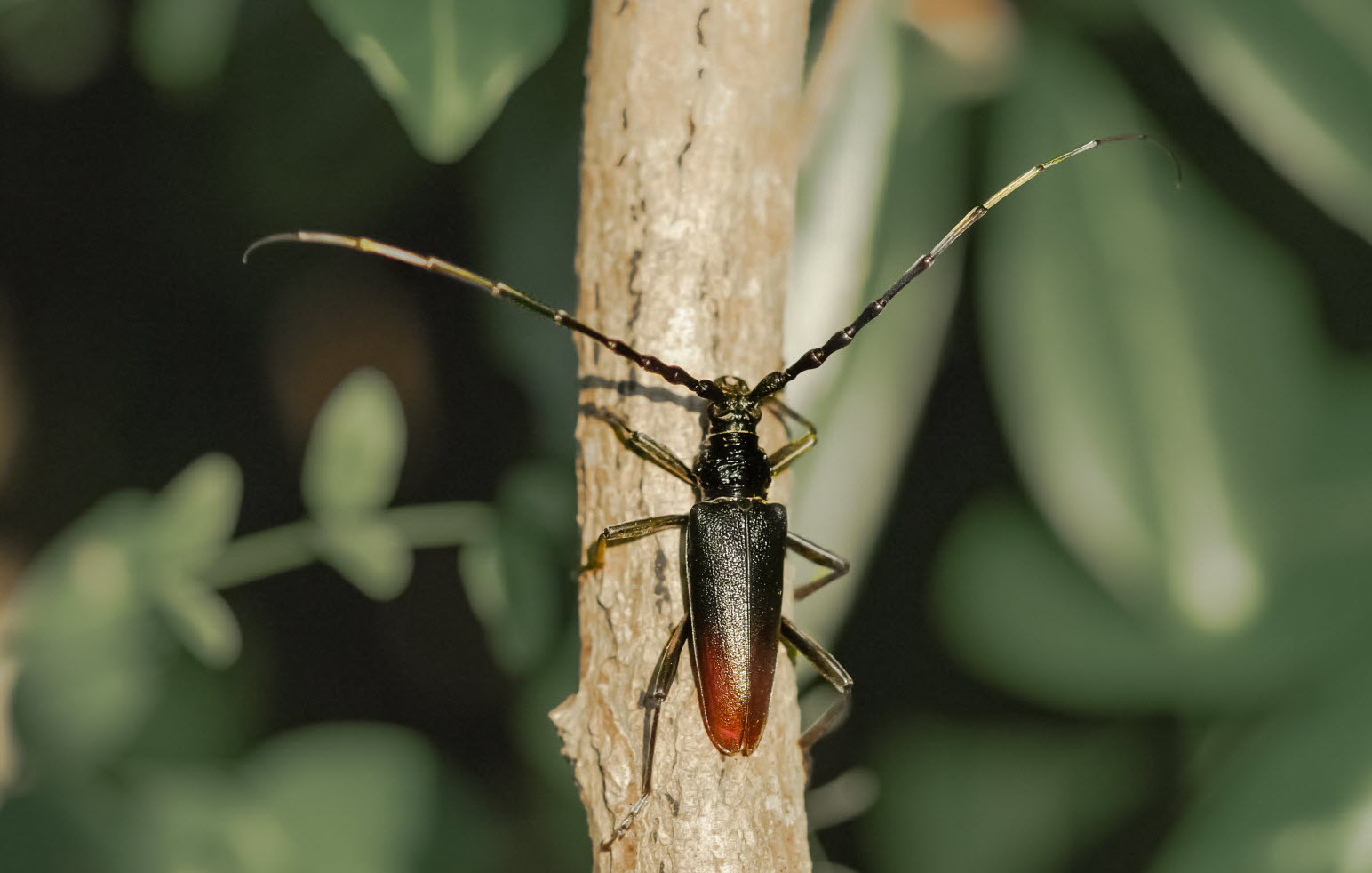 https://www.ledauphine.com/
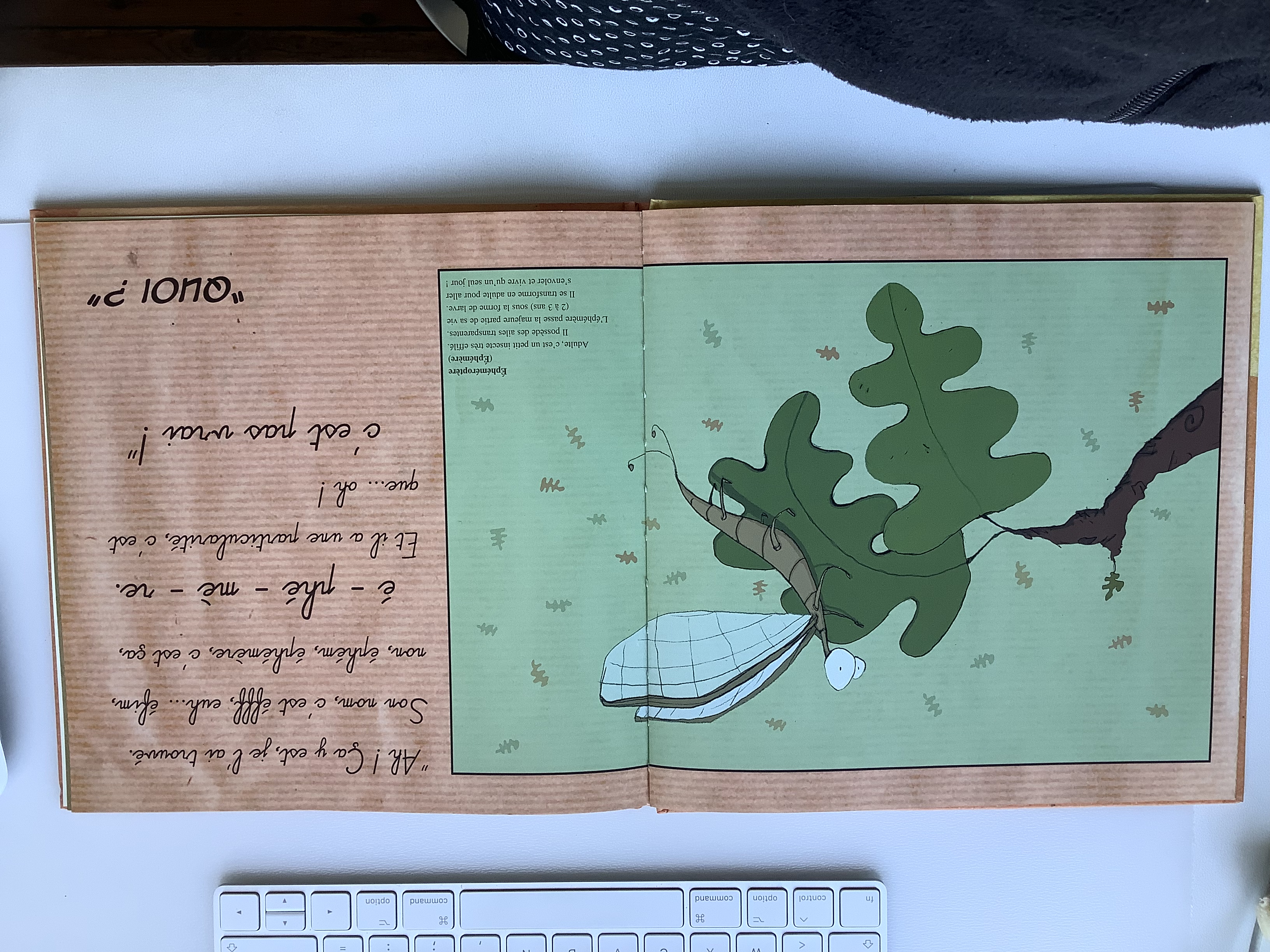 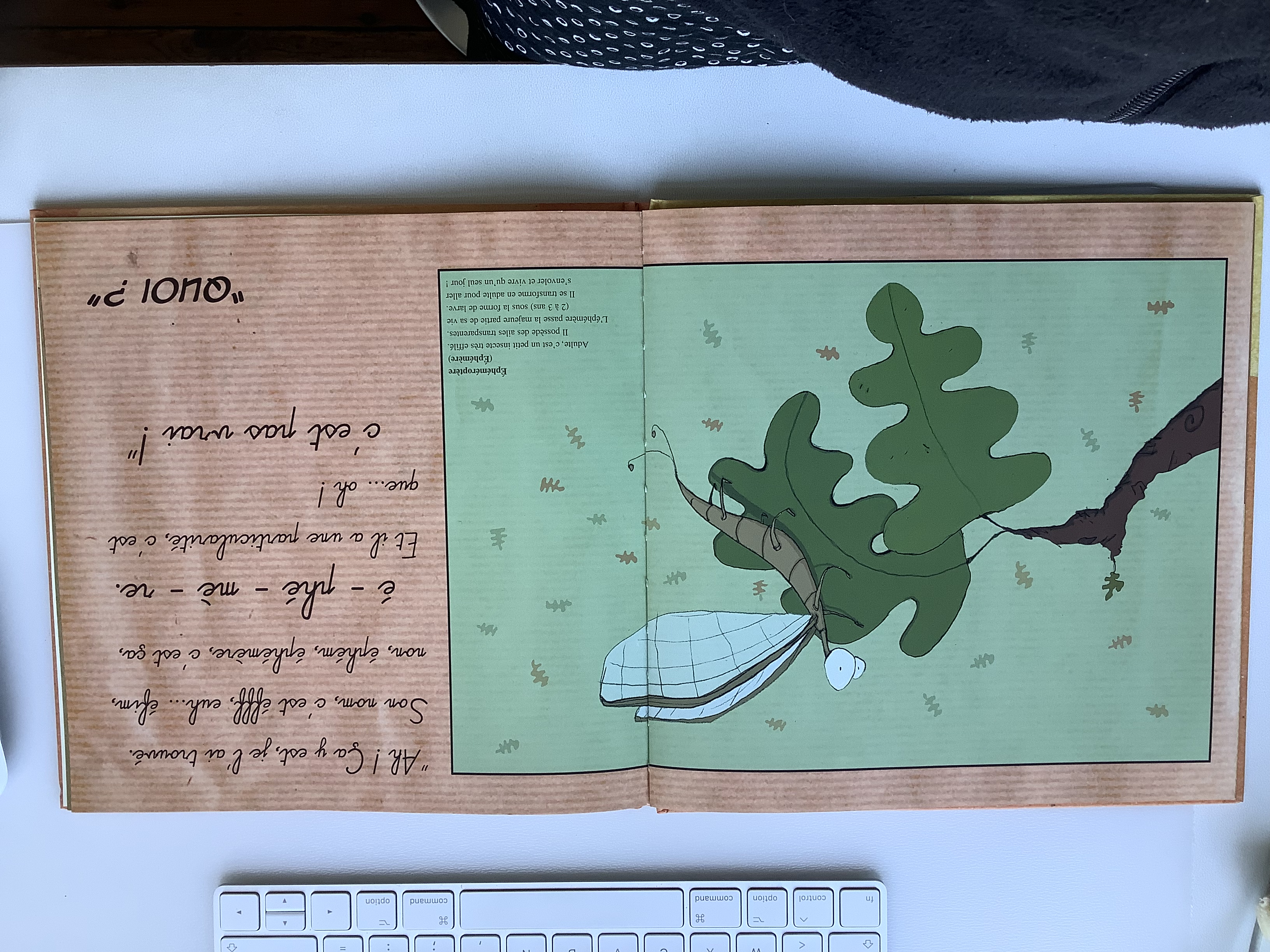 À quoi ressemble la larve ?

Quel est le milieu de vie de la larve ? Et de l’adulte ?